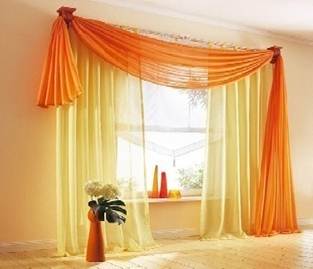 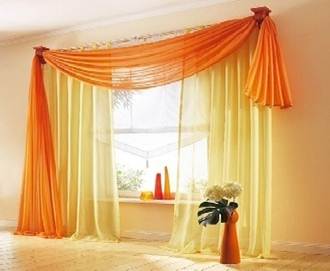 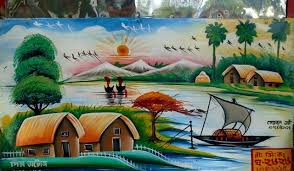 আজকের
পাঠে
মাল্টিমিডিয়া ক্লাসে সবাইকে স্বাগতম
অভিন্দন
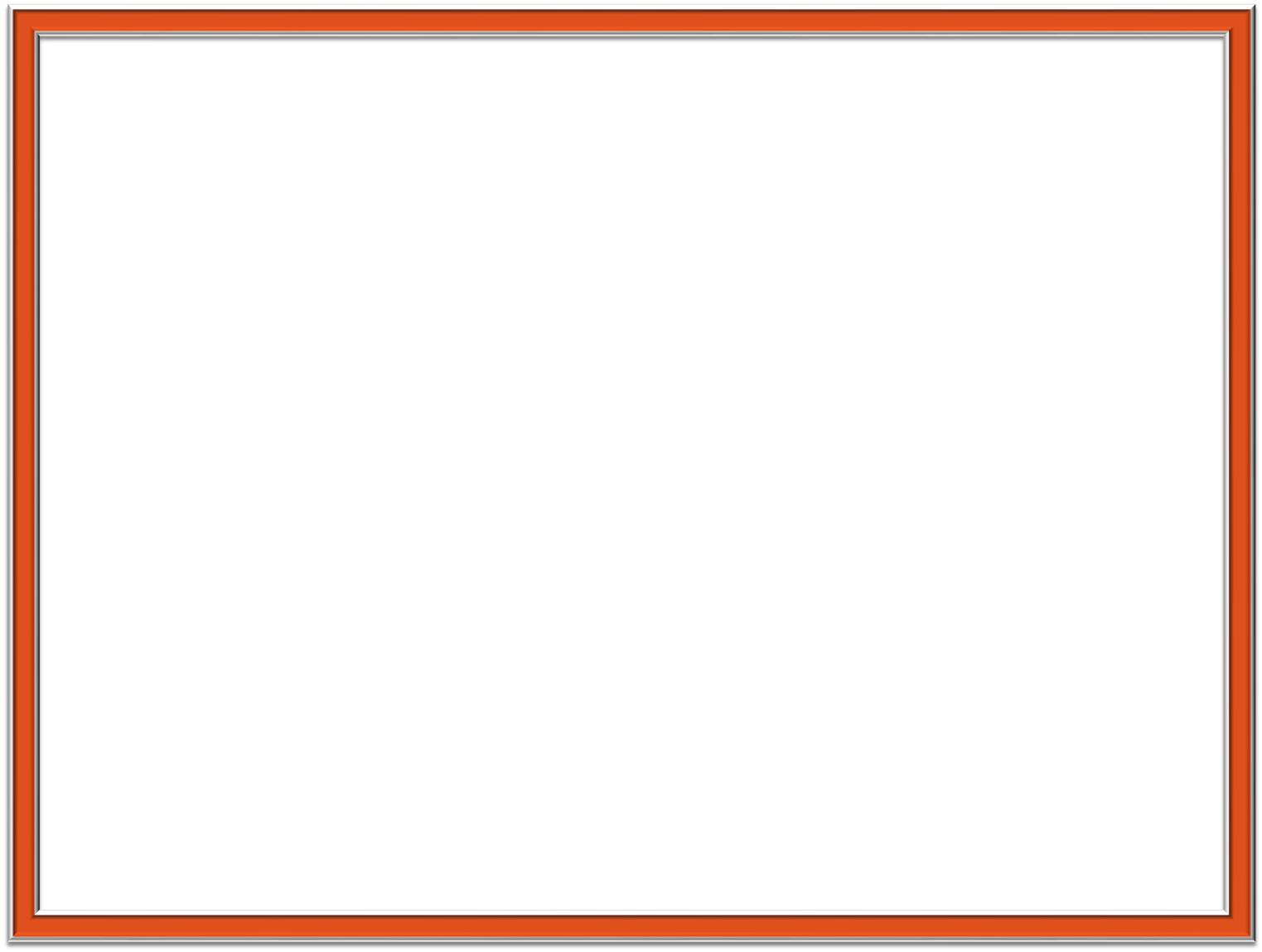 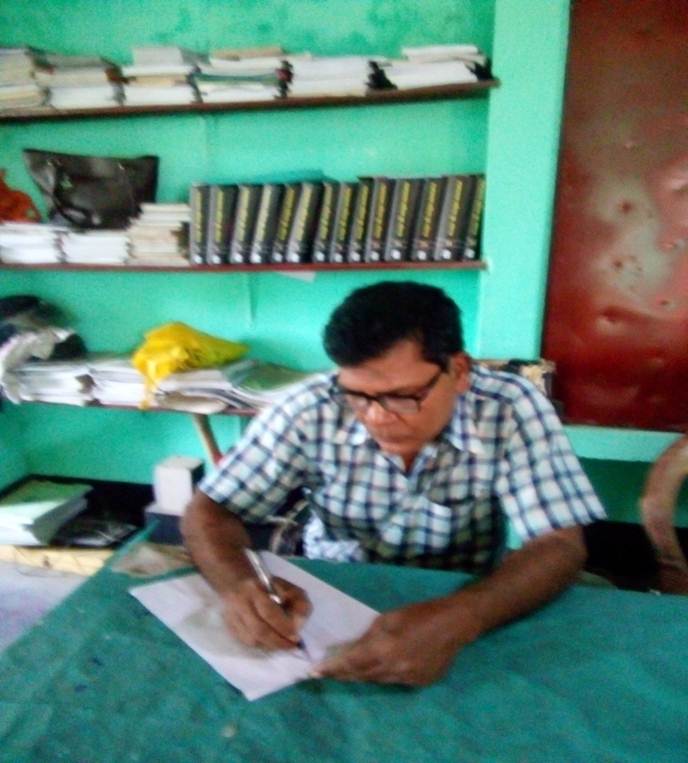 পরিচিতি
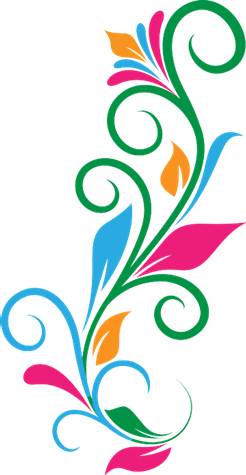 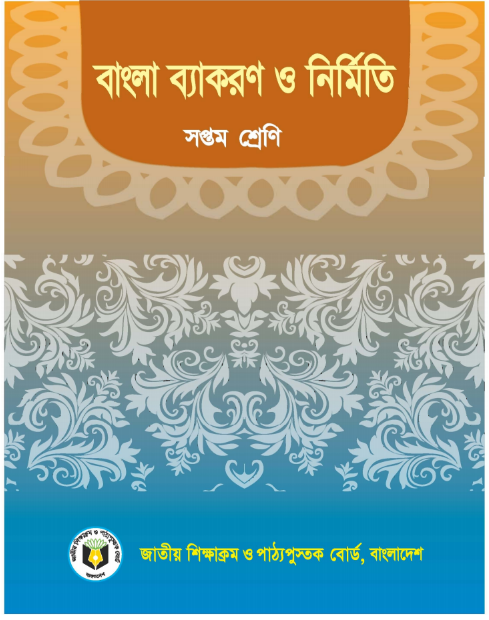 নামঃ মোঃ মহিউদ্দীন
সহকারী শিক্ষক
আমদহ মাধ্যমিক বিদ্যালয়
দৌলতপুর ,কুষ্টিয়া
মোবাইল নং ০১৭১৯৭৬৫৯৩৯
ইমেল নাং mohiuddinam69@gmail.com
৭ম শ্রেণী
বিষয়ঃ বাংলা ২য়
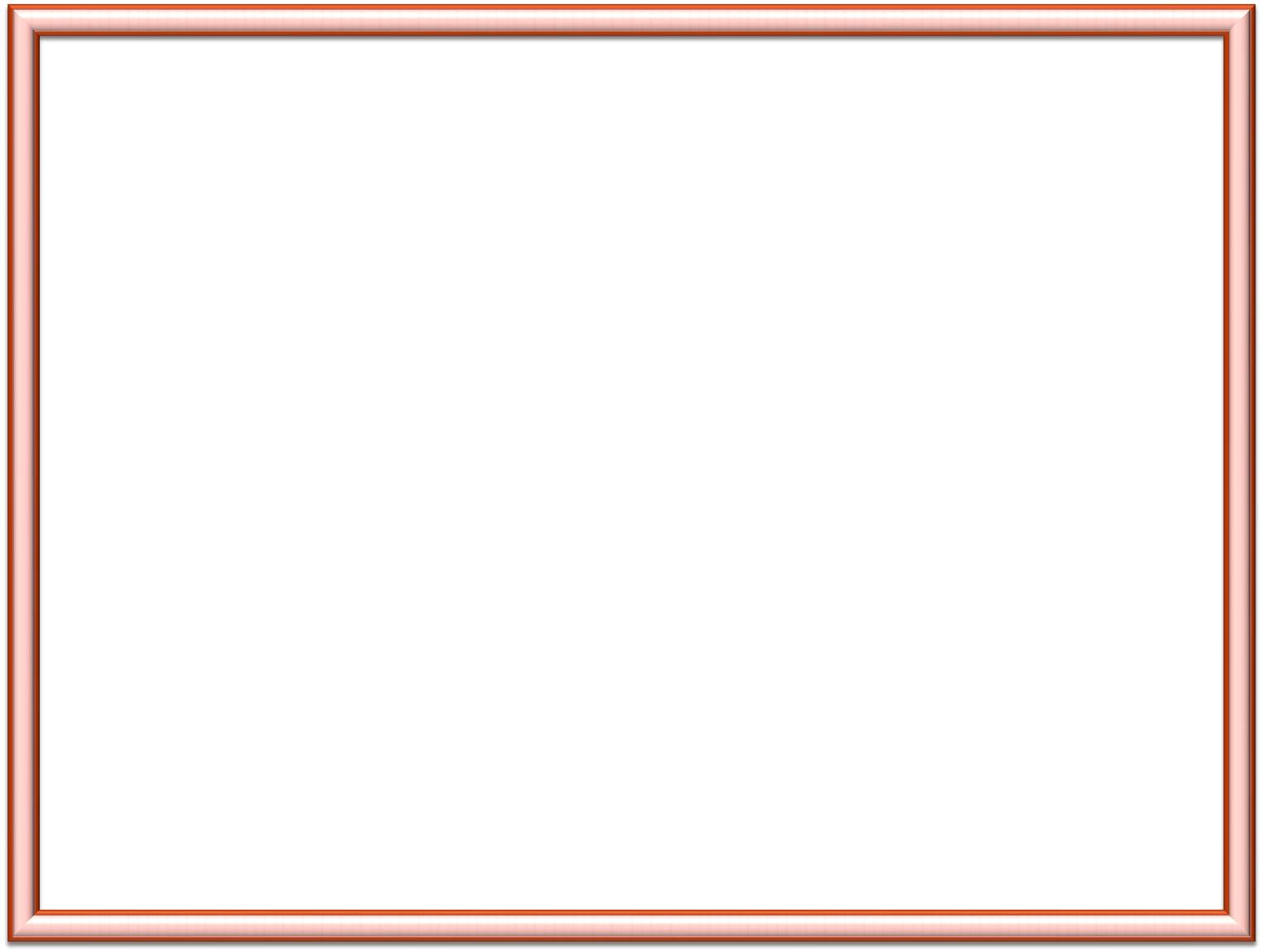 একটু ভেবে বলার চেষ্টা কর, এই জাতীয় দৃশ্য আমরা কখন দেখতে পাই?
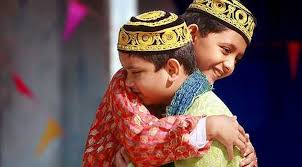 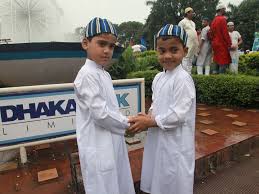 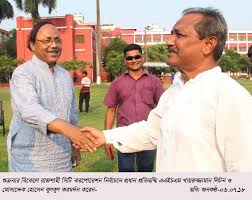 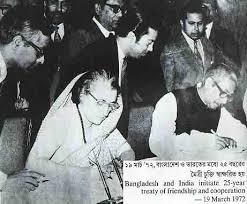 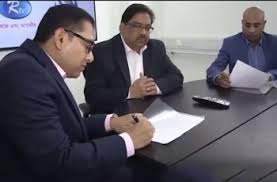 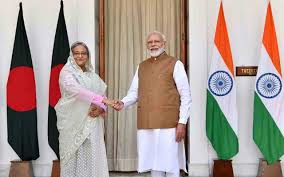 দুই বা ততোধিক মানুষ বা দেশের মধ্যে যৌক্তিক চুক্তির মাধ্যমে সমঝোতা বা মিলন হলে।
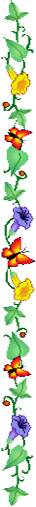 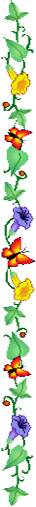 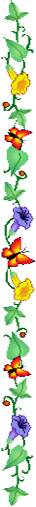 আজকের পাঠ
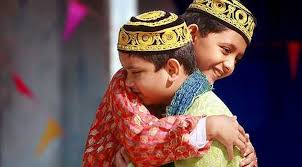 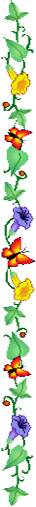 “সন্ধি”
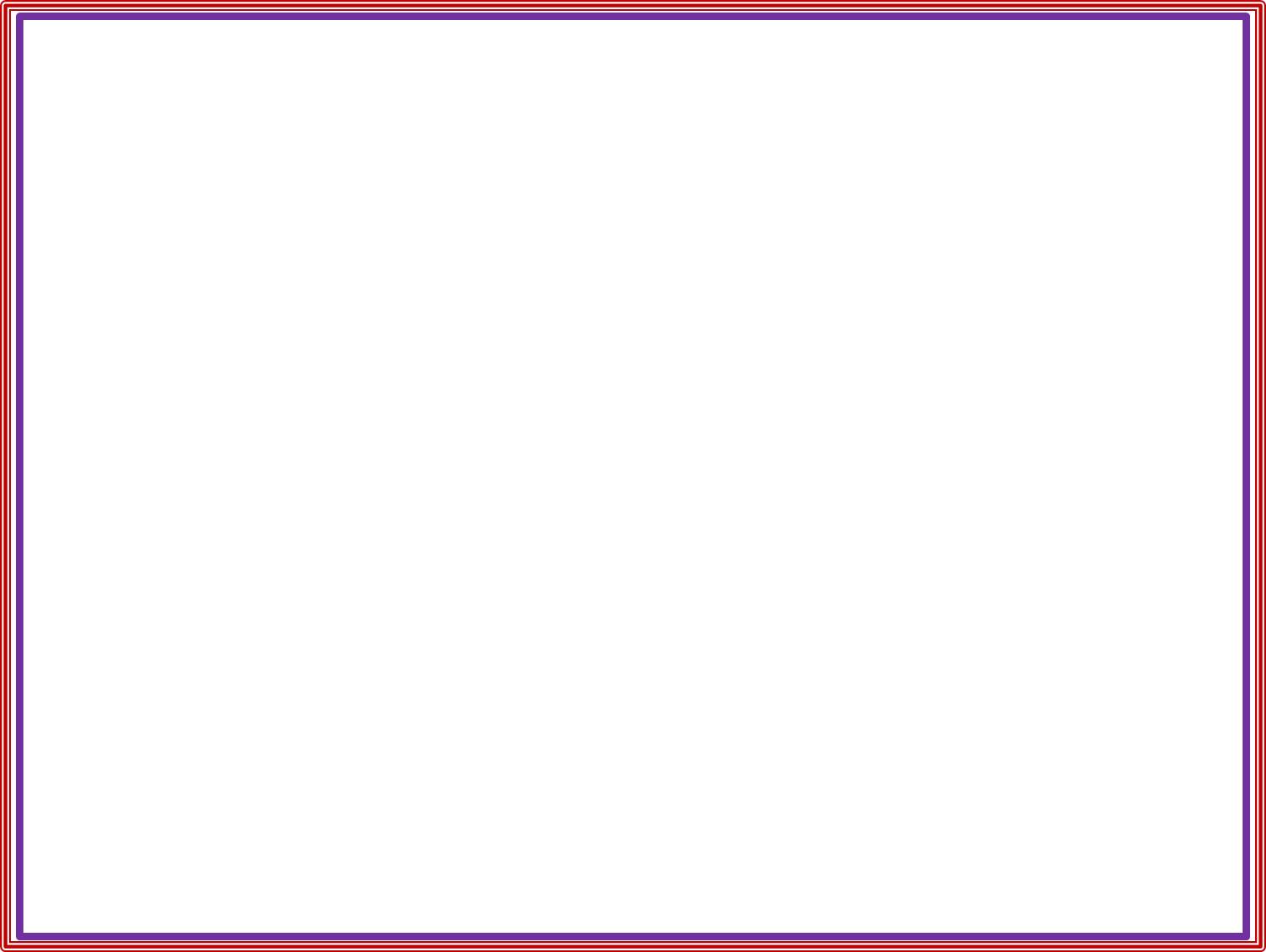 শিখণফল
এ পাঠ শেষে শিক্ষার্থীরা...
১। সন্ধি কাকে বলতে পারবে। 
২। সন্ধির প্রকারভেদ বলতে পারবে।  
৩। সন্ধি নির্ণয় করতে পারবে।
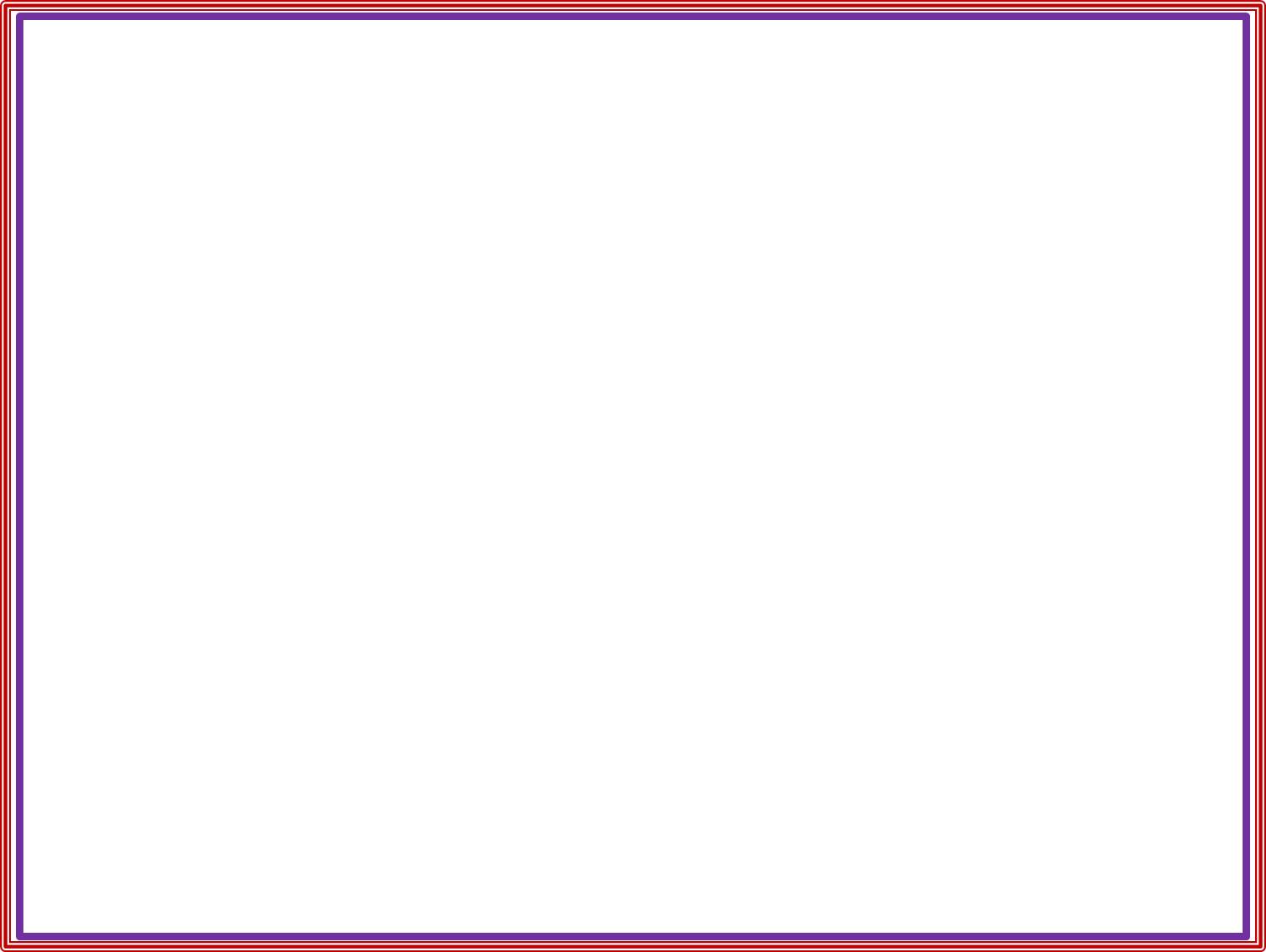 একটু ভেবে বলার চেষ্টা কর, এই জাতীয় দৃশ্য আমরা কখন দেখতে পাই?
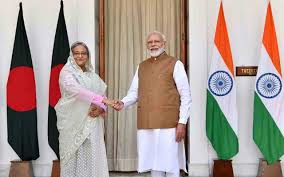 বাংলাদেশের সাথে ভারতের চুক্তি
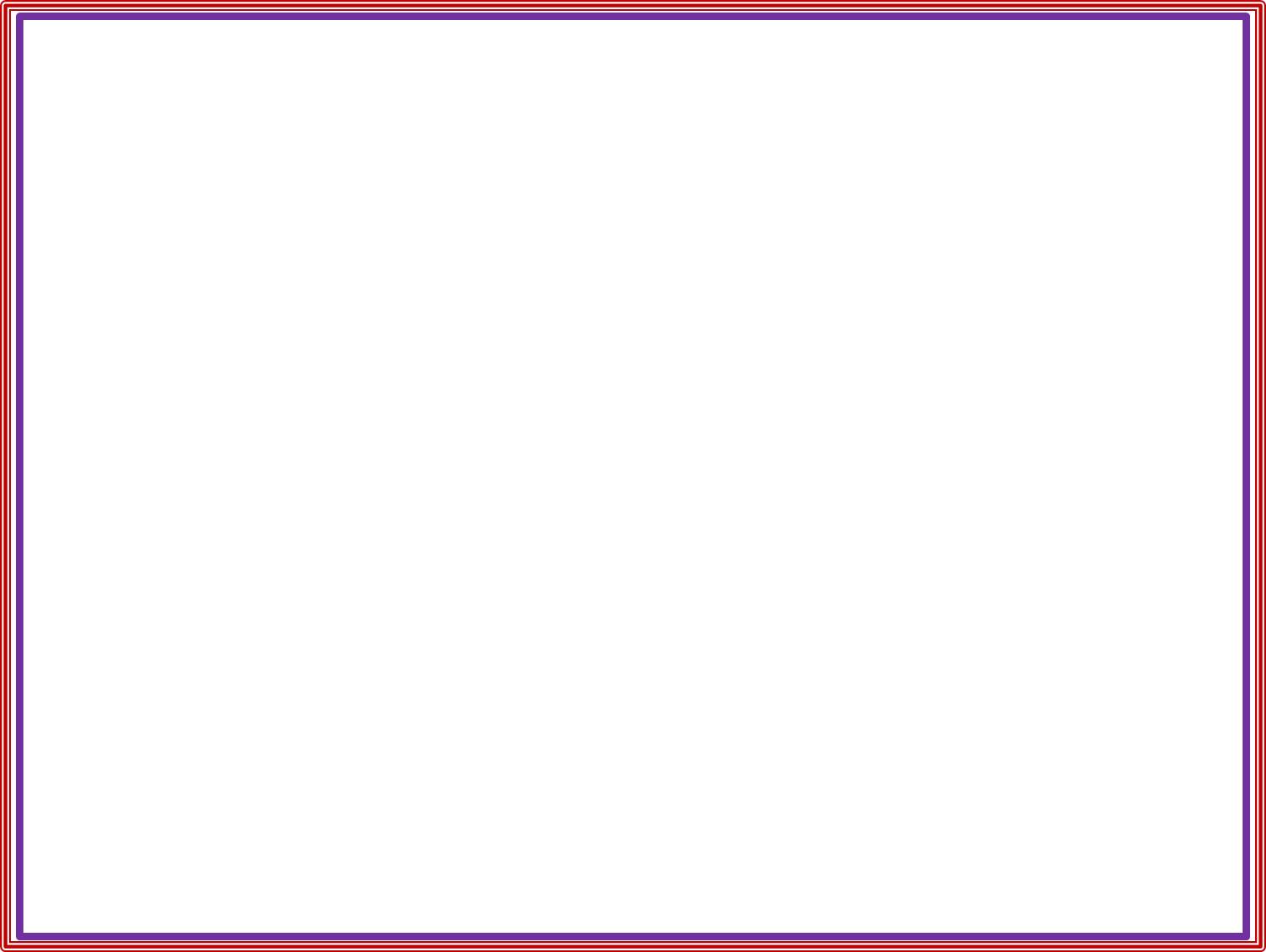 একটু একটা ভেবে বলার চেষ্টা কর
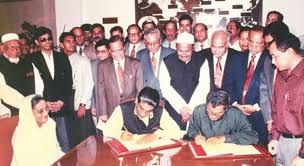 পার্বত্য চুক্তির সাথে মিলন ঘটছে।
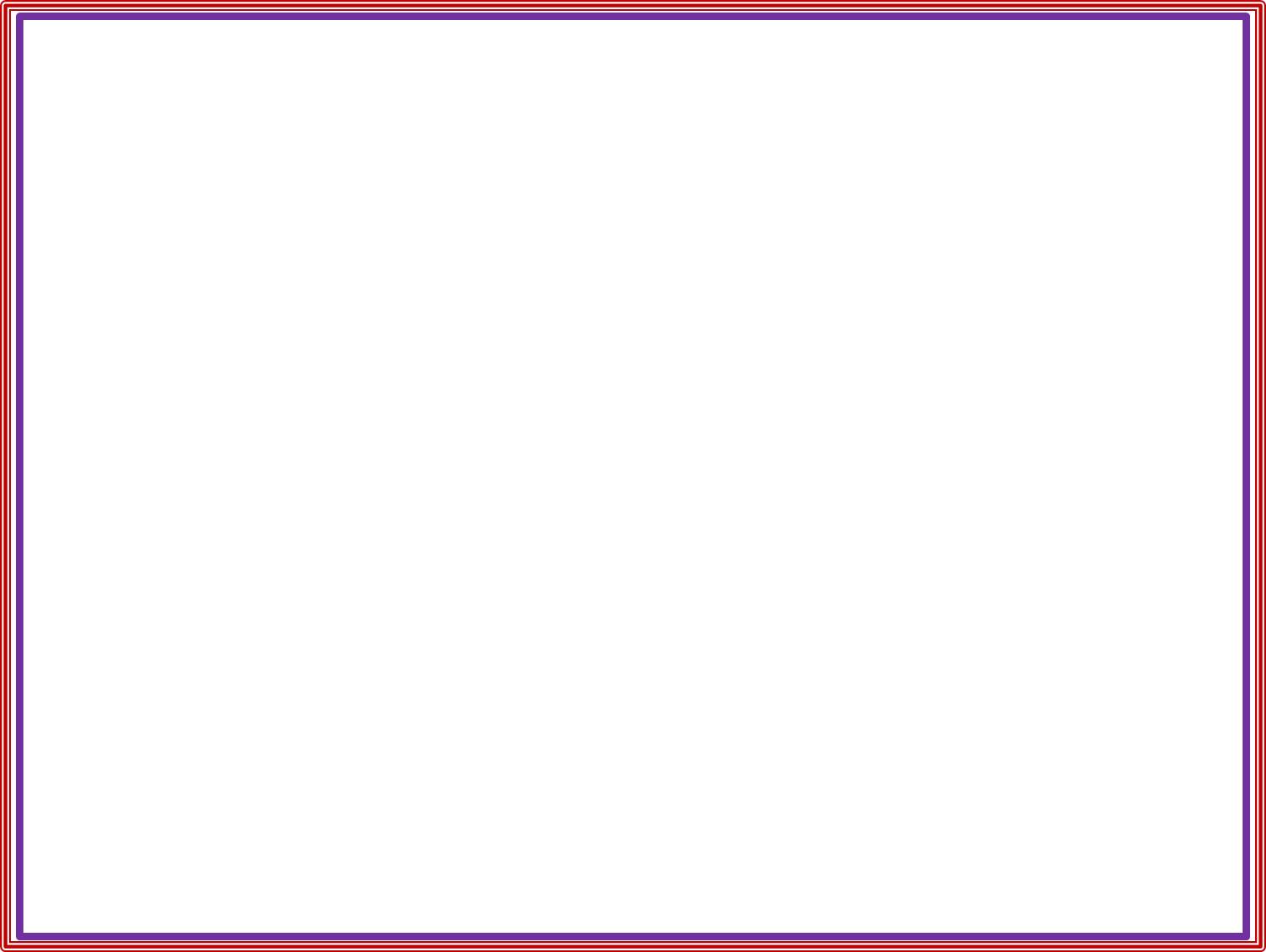 সংজ্ঞা গঠন
পাশাপাশি দুটি বর্ণ একসাথে
মিলনে=
সন্ধি
পাশাপাশি দুটি বর্ণ একসাথে মিলে গেলে তাকে সন্ধি বলে।
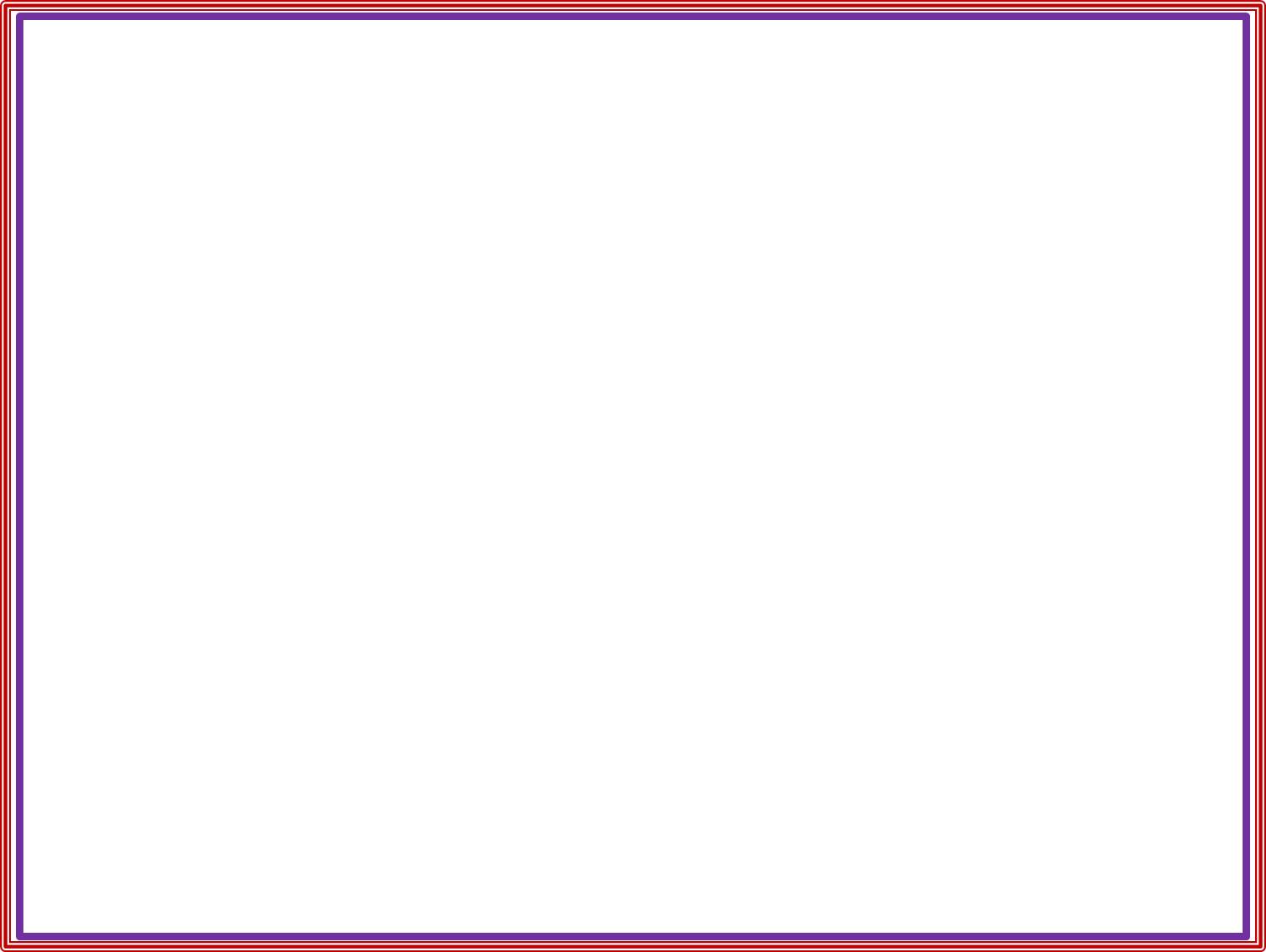 নিচের  উদাহরনগুলো ভাল করে বুঝার চেষ্টা কর
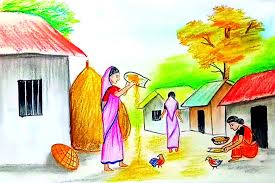 নব+অন্ন = নবান্ন
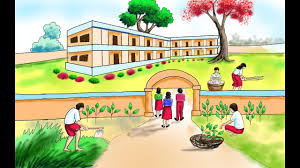 বিদ্যা+আলয়=বিদ্যালয়
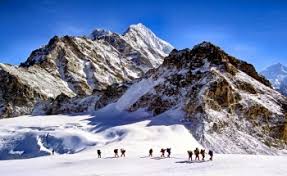 হিম+আলয়=হিমালয়
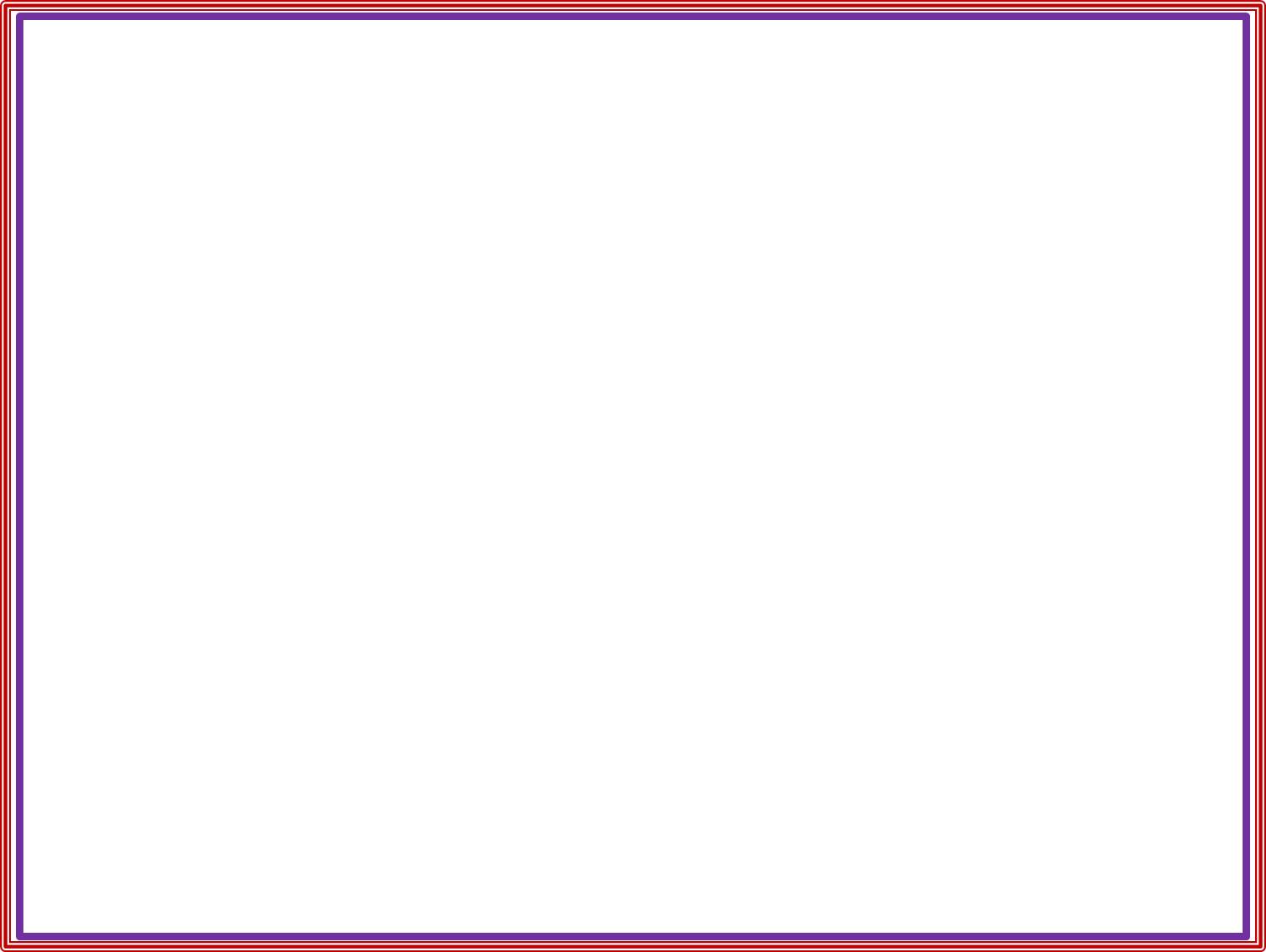 সন্ধি প্রধানত ২ প্রকার।
সন্ধি
ব্যঞ্জনসন্ধি
স্বরসন্ধি
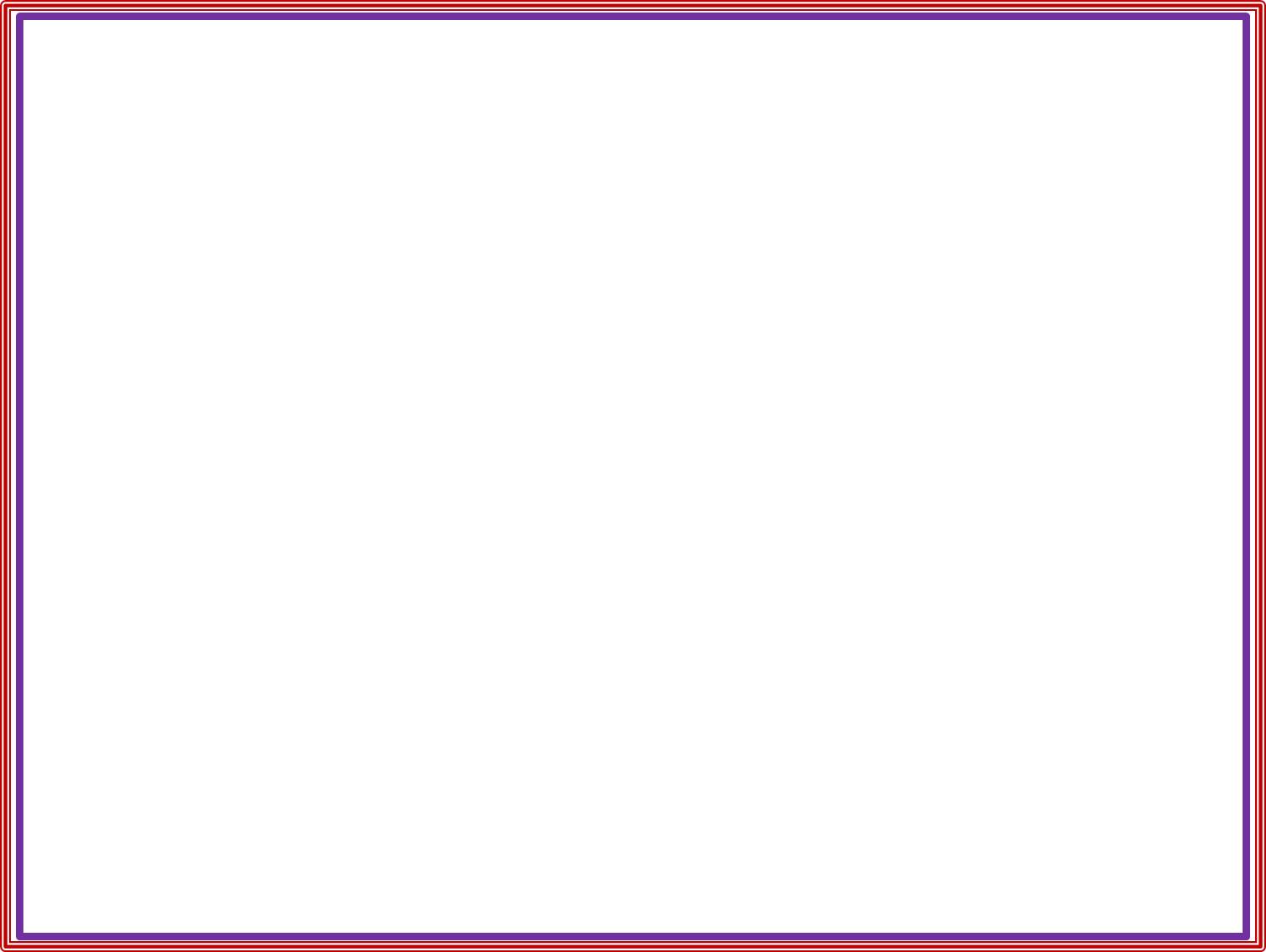 স্বরসন্ধির উদাহরণ
স্বরধ্বনির সাথে স্বরধ্বনি
মিলনে=
স্বরসন্ধি
স্বরধ্বনির সাথে স্বরধ্বনি মিলে যে সন্ধি হয় তাকে স্বরসন্ধি বলে।
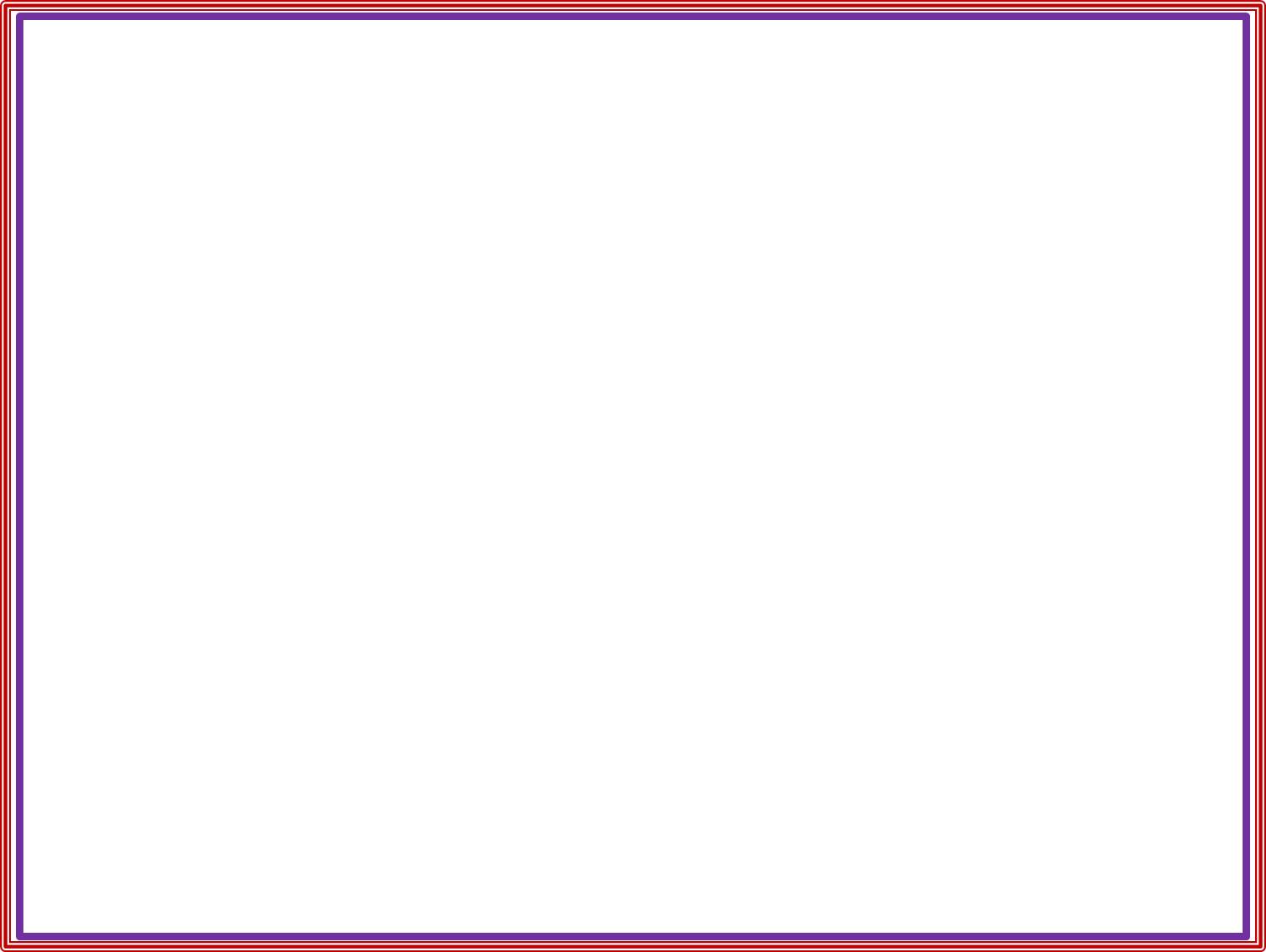 নব+অ
অ+অ=আ
নবান্ন
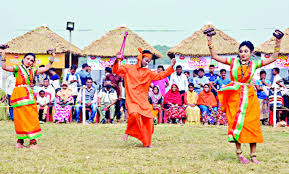 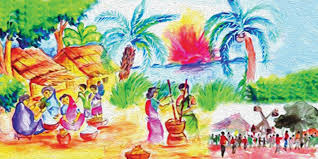 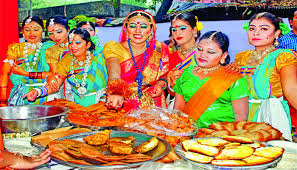 +
=
অন্ন
নবান্ন
নব
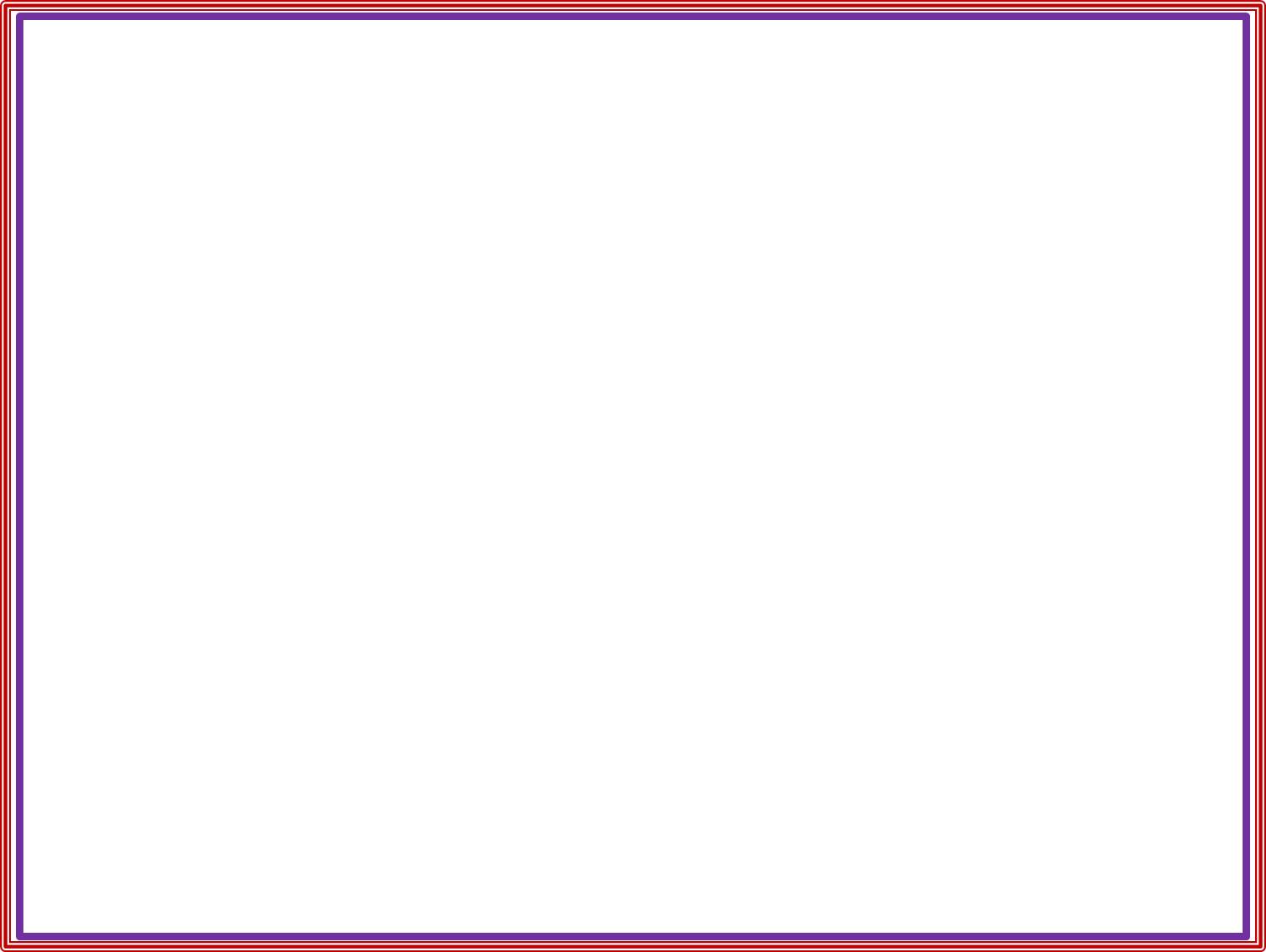 বিদ্য+আ(v)
অ+আ=আ
বিদ্যালয়
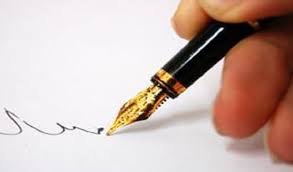 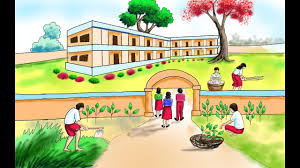 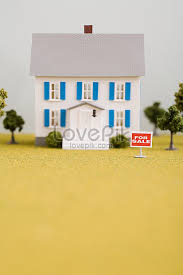 +
=
বিদ্যা
বিদ্যালয়
আলয়=
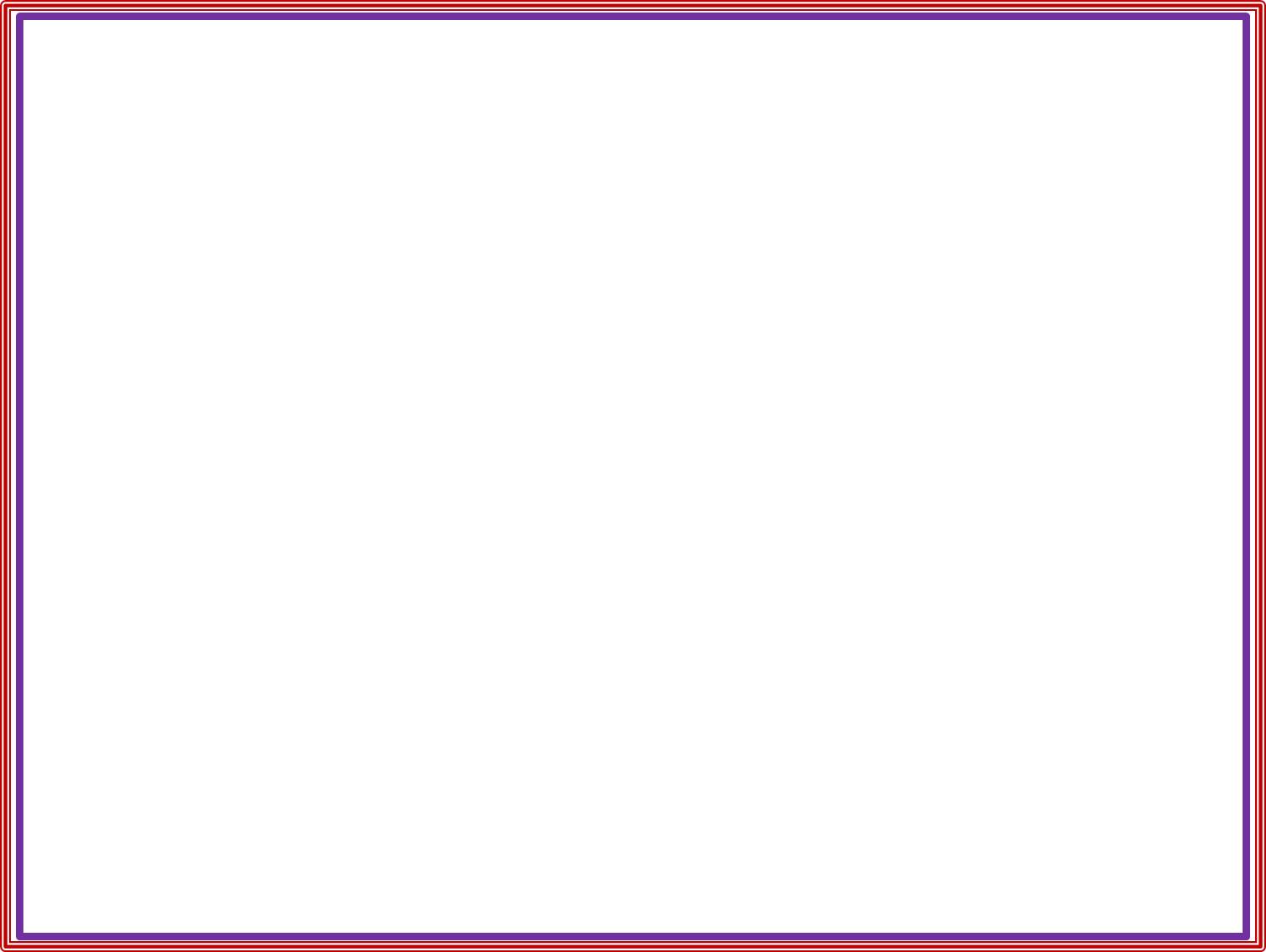 হিম+অ
হিমালয়
অ+আ
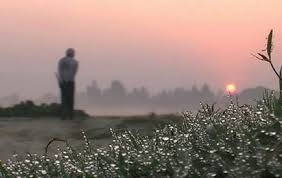 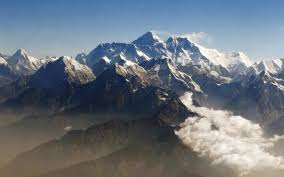 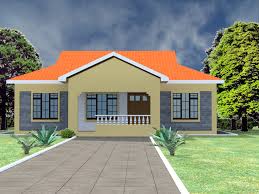 =
+
হিম
হিমালয়
আলয়=
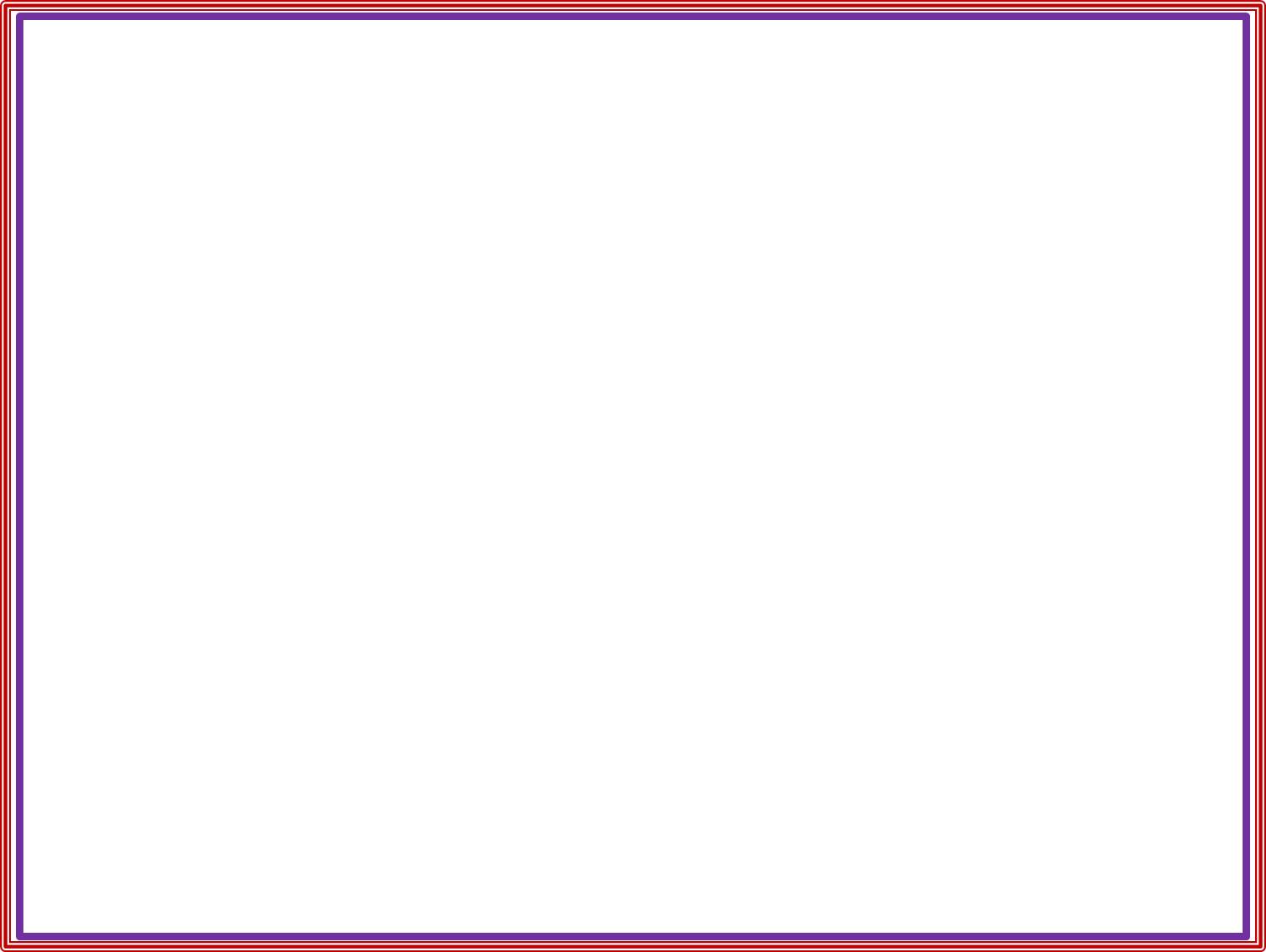 ব্যঞ্জনসন্ধির উদাহরণ
স্বরে আর ব্যঞ্জনে, ব্যঞ্জনে আর ব্যঞ্জনে এবং ব্যঞ্জনে আর স্বরে
মিলনে=
ব্যঞ্জনসন্ধি
স্বরে আর ব্যঞ্জনে, ব্যঞ্জনে আর ব্যঞ্জনে এবং ব্যঞ্জনে আর স্বরে মিলিত হয়ে যে সন্ধি হয় তাকে ব্যঞ্জনসন্ধি বলে।
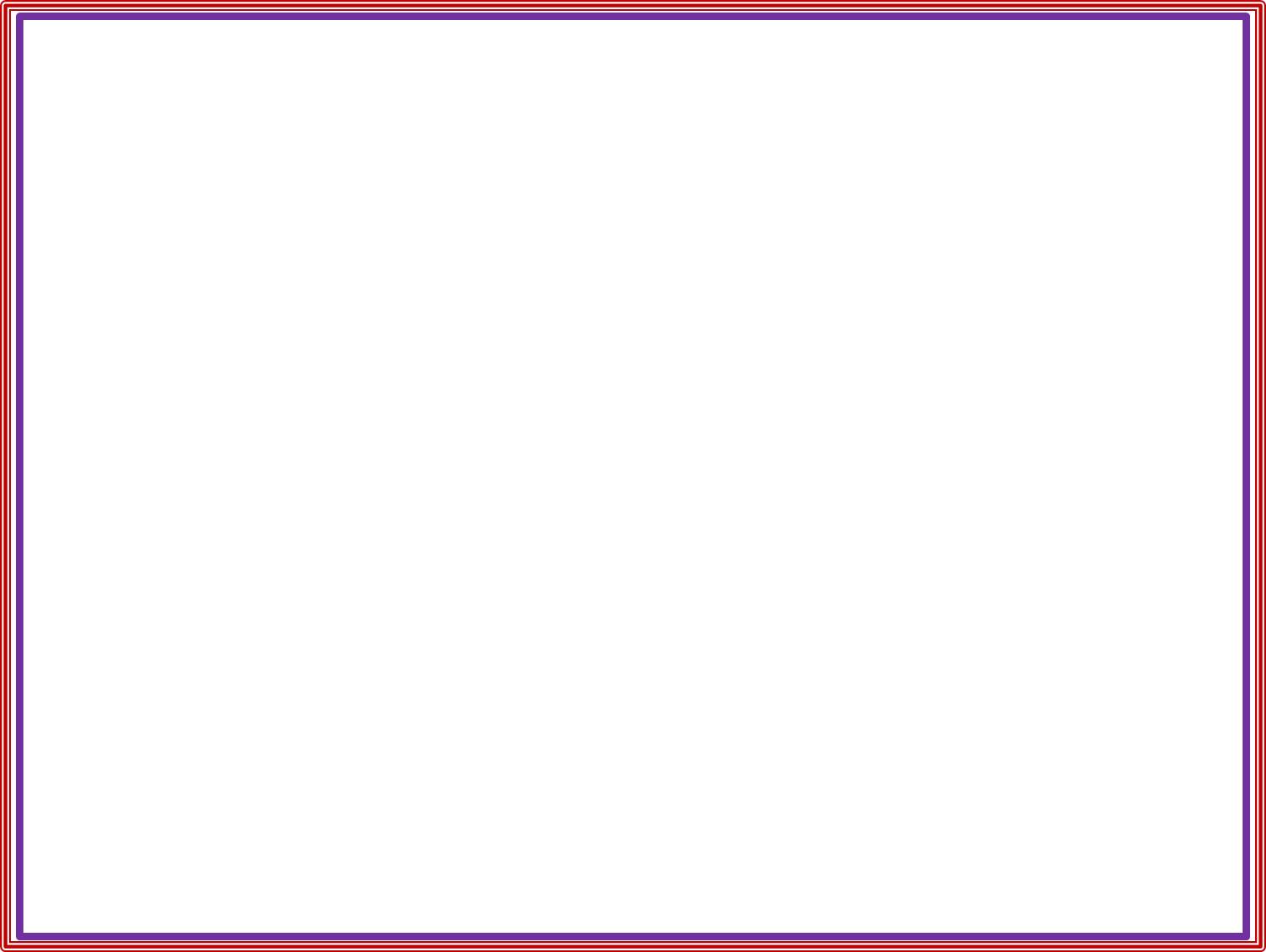 ব্যঞ্জনসন্ধির  আরও উদাহরণ
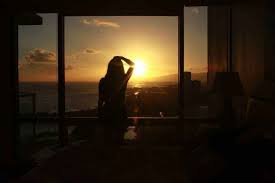 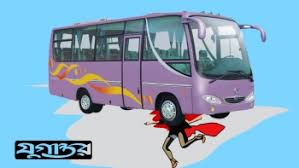 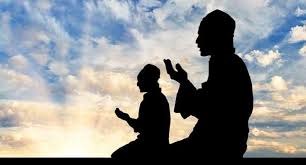 বিপদ
ছায়া
=
বিপচ্ছায়া
+
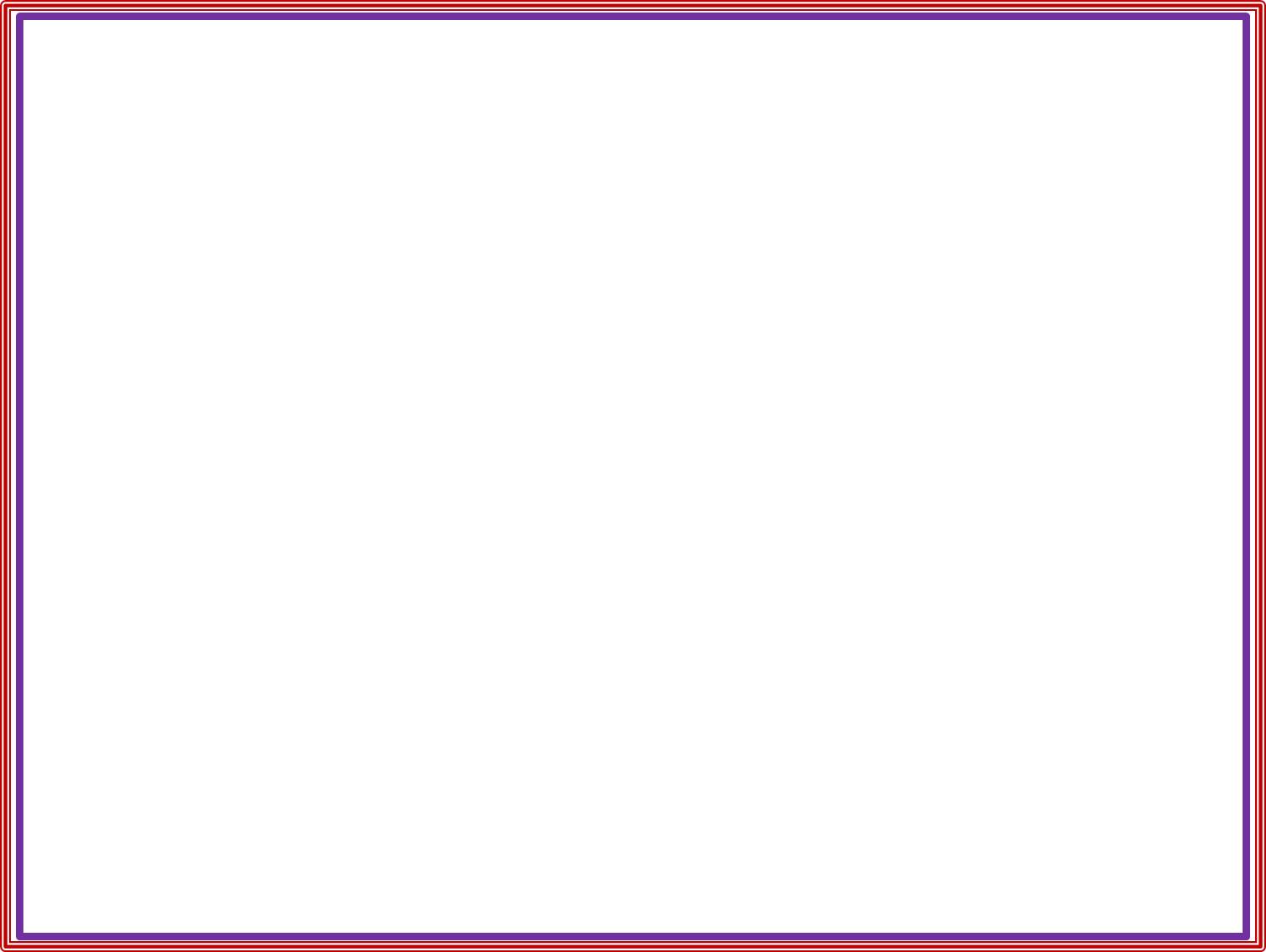 ব্যঞ্জনসন্ধির  আরও উদাহরণ
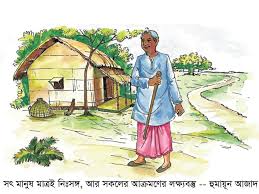 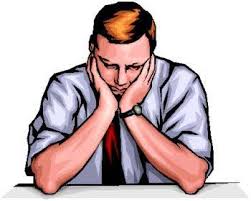 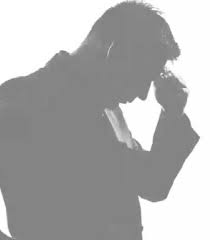 সৎ
চিন্তা
সচ্চিন্তা
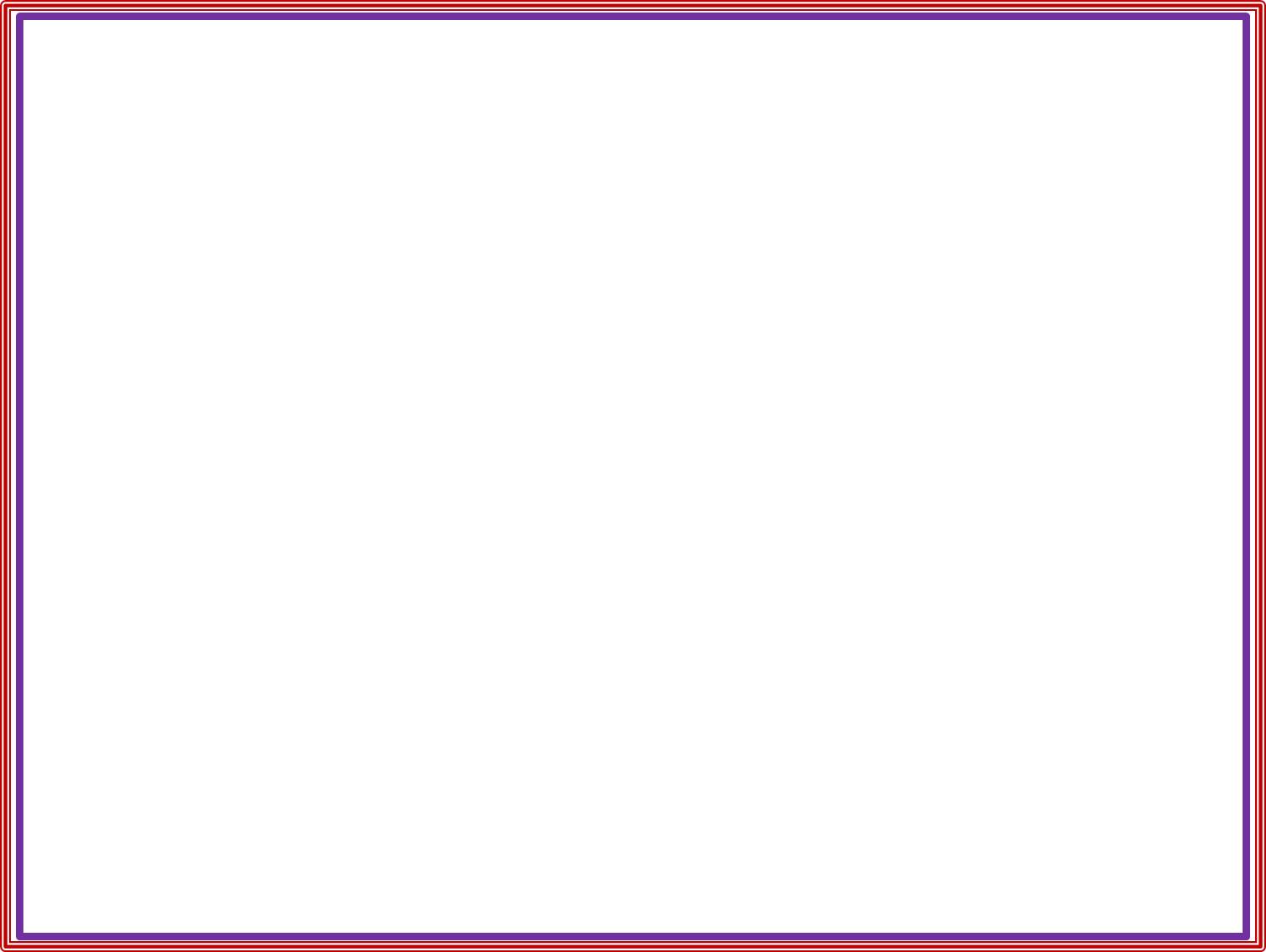 ব্যঞ্জনসন্ধির  আরও উদাহরণ
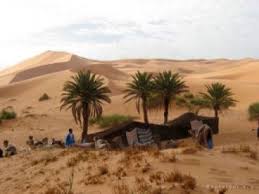 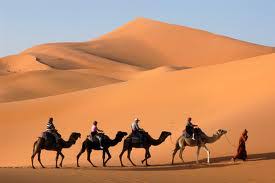 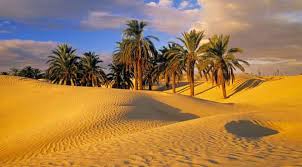 মরু
+
উদ্যান
=
মরূদ্যান
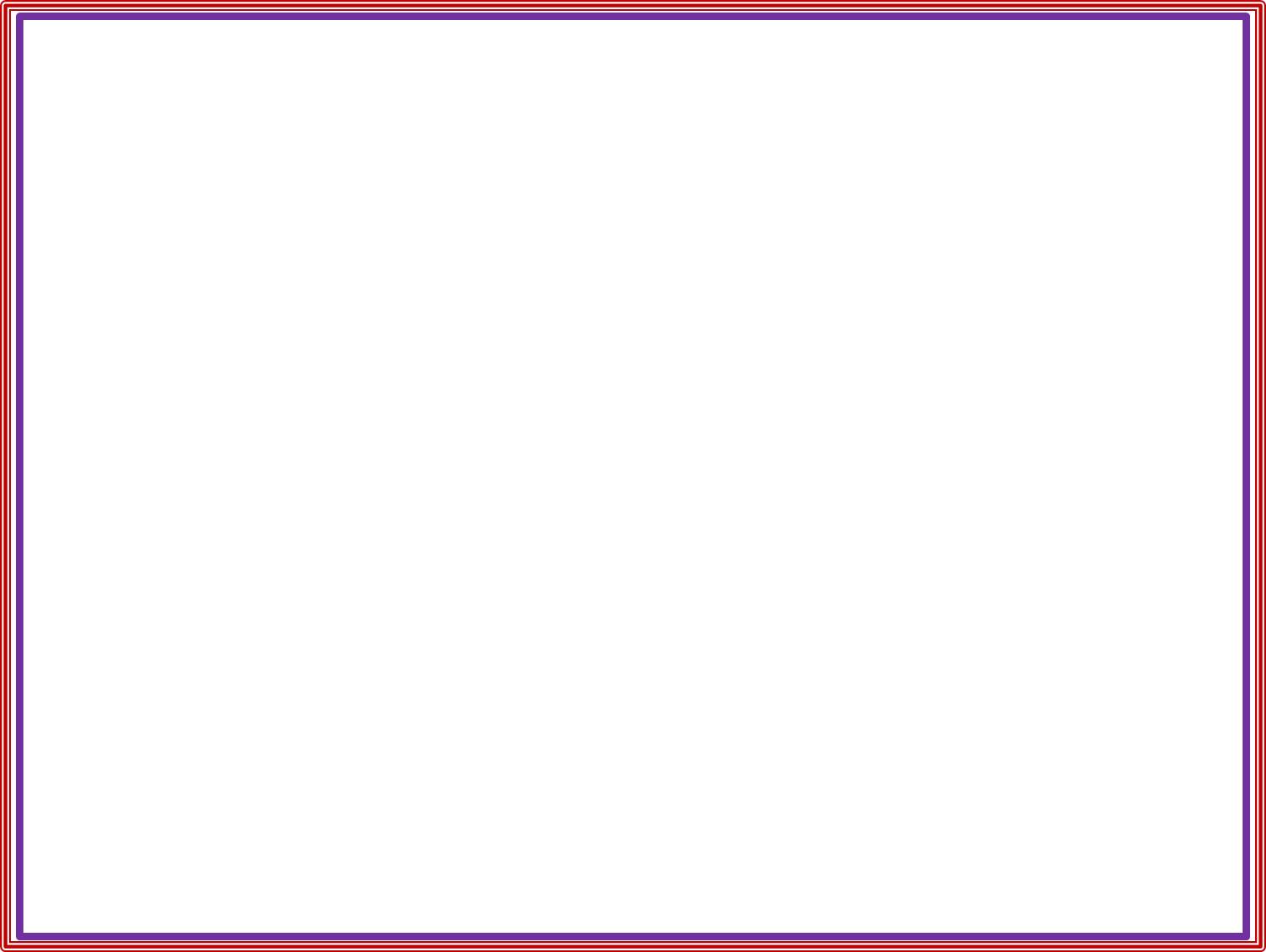 একক কাজ
১। সন্ধি কাকে বলে?
২। সন্ধির  কত প্রকার ও কি কি?
৩। স্বরসন্ধি কাকে বলে?
বাংলা ভাষায় সন্ধির প্রয়োজনীয়তা
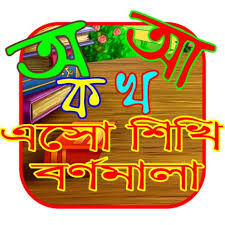 সন্ধি ভাষাকে  সংক্ষিপ্ত করে।
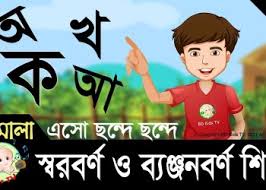 সন্ধি ভাষার ধ্বনিগত মাধুর্য সম্পাদন করে।
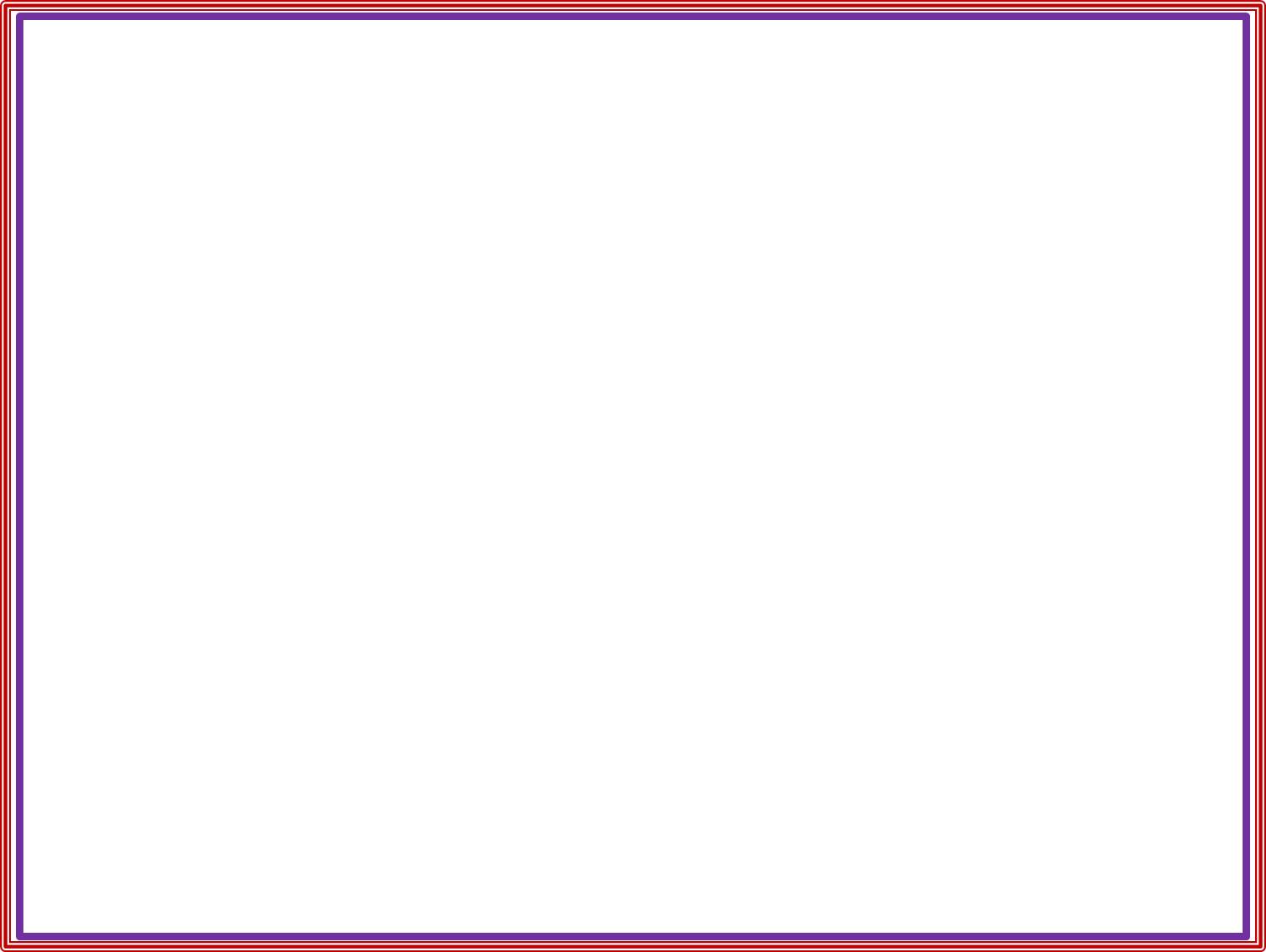 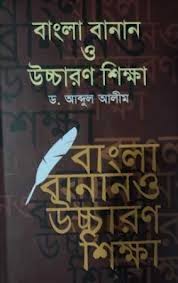 শুদ্ধ বানান লিখতে সন্ধি সহায়তা করে
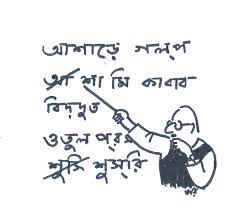 সন্ধির ফলে নতুন নতুন শব্দ তৈরি হয়।
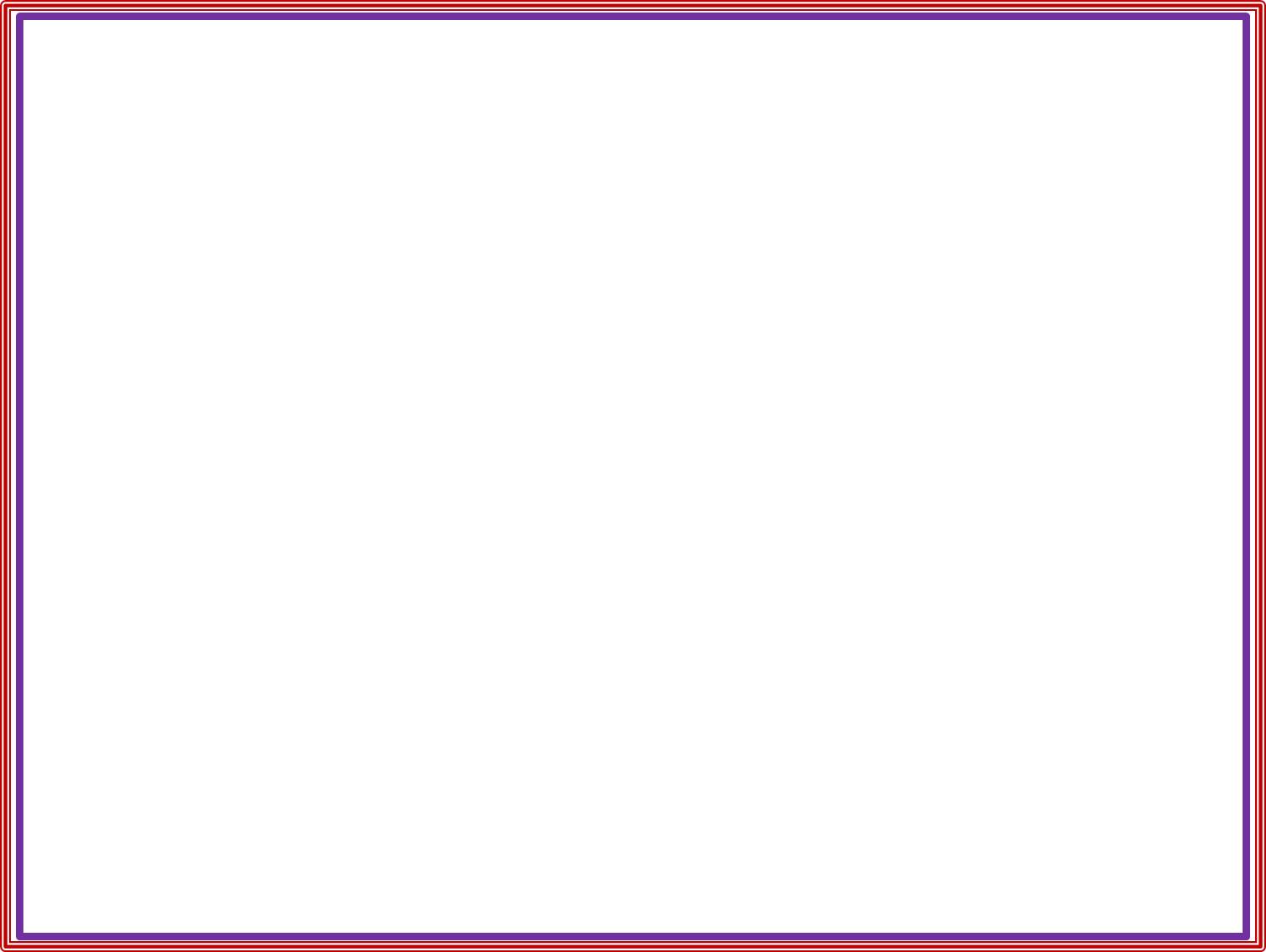 মূল্যায়ন
সঠিক  উত্তর জানুন
পরিচ্ছন্ন শব্দের সন্ধি বিচ্ছেদ কোনটি সঠিক?
ক) পরি+ছন্ন                 খ) পরী+ছন্ন
গ) পর+ছন্ন                   ঘ) পোরি+ছন্ন
উচ্চারণ শব্দের সন্ধি বিচ্ছেদ কোনটি সঠিক?
ক) উচ+চারন                খ) উৎ+চারণ
গ) উচা+রন                  ঘ) উৎ+চরণ
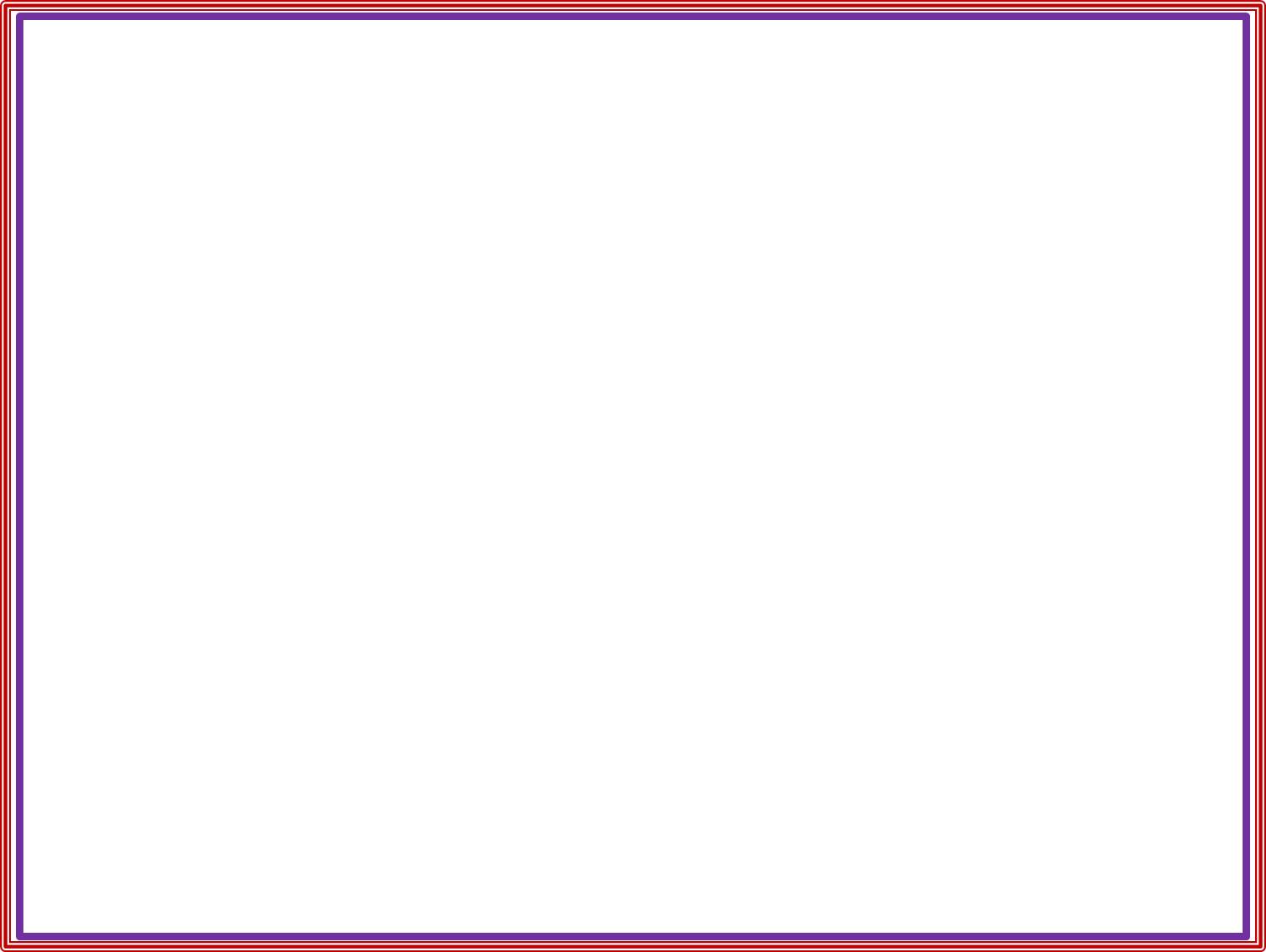 দলীয় কাজ
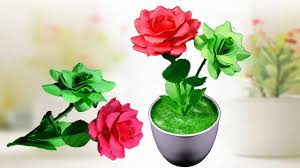 নিচের শব্দগুলো সন্ধি বিচ্ছেদ কর- 
পরিচ্ছদ, প্রতিচ্ছবি,চলচ্চিত্র,তচ্ছবি,একচ্ছত্র।
গোলাপ দল
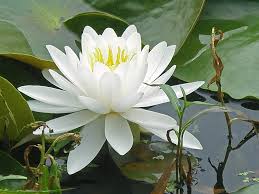 নিচের শব্দগুলো সন্ধি বিচ্ছেদ কর-
প্রচ্ছদ,বৃক্ষচ্ছায়া,উচ্ছেদ,চলচ্ছবি,কথাচ্ছলে
শাপলা দল
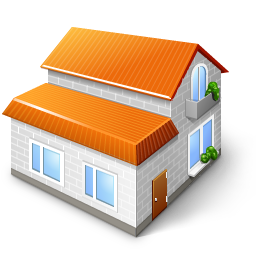 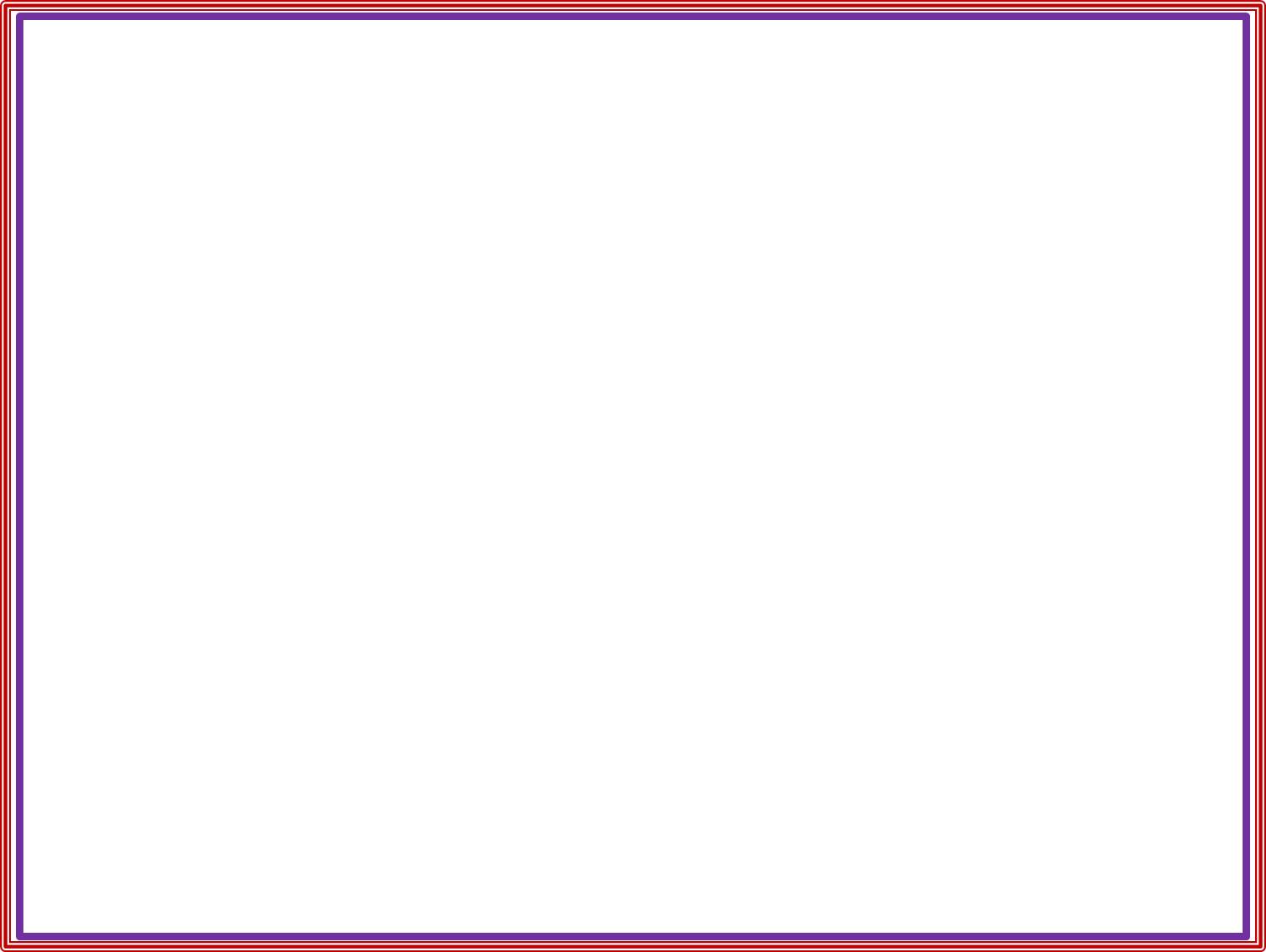 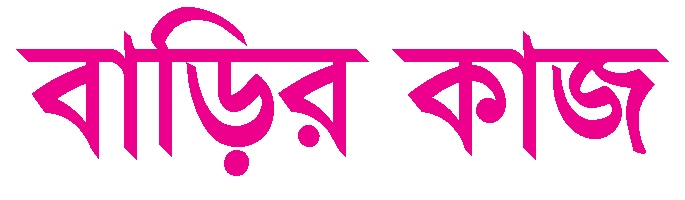 সন্ধির প্রয়োজনীয়তা খাতায় লিখে আনবে।
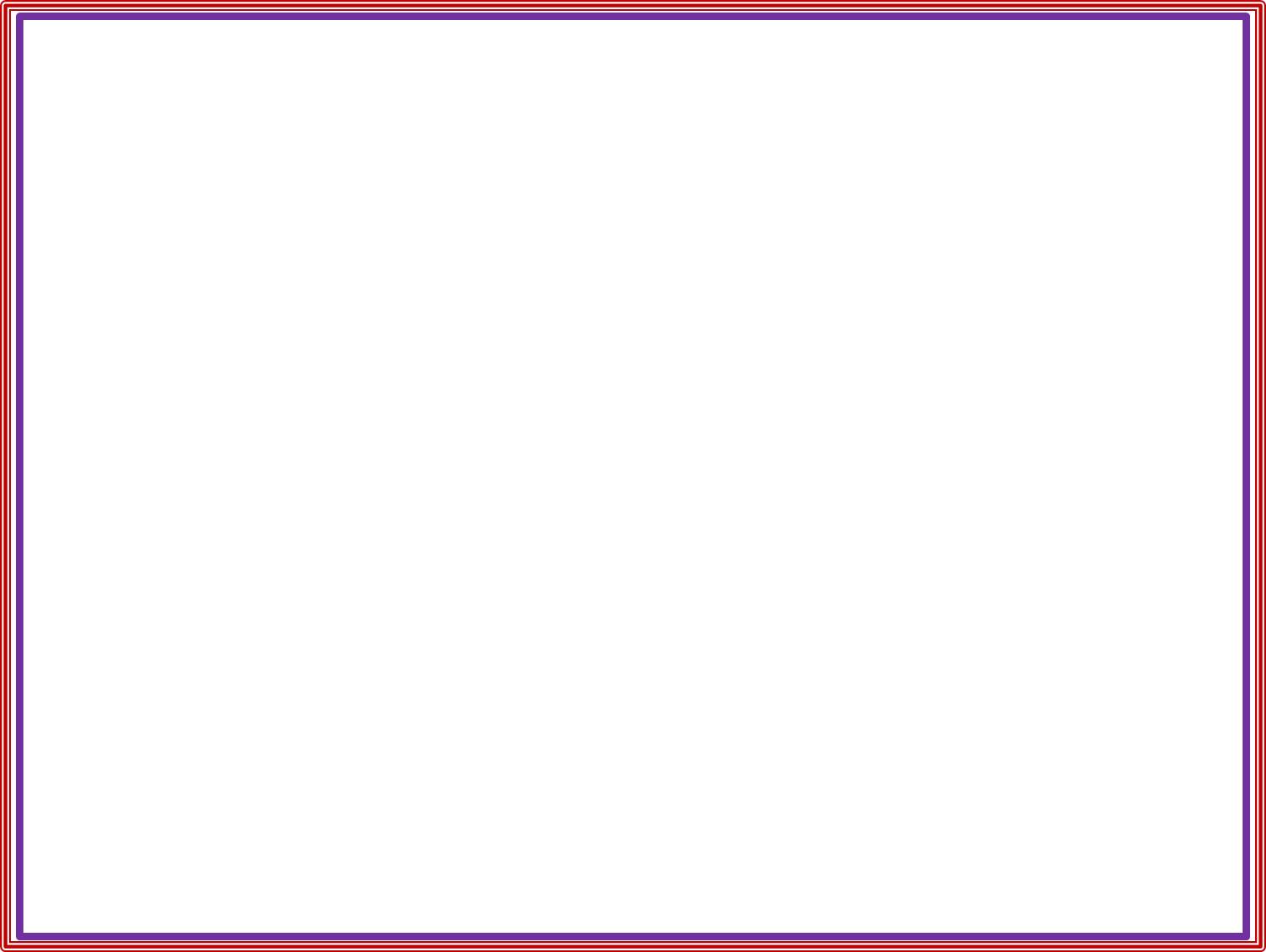 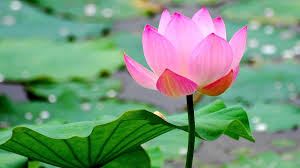 ধন্যবাদ
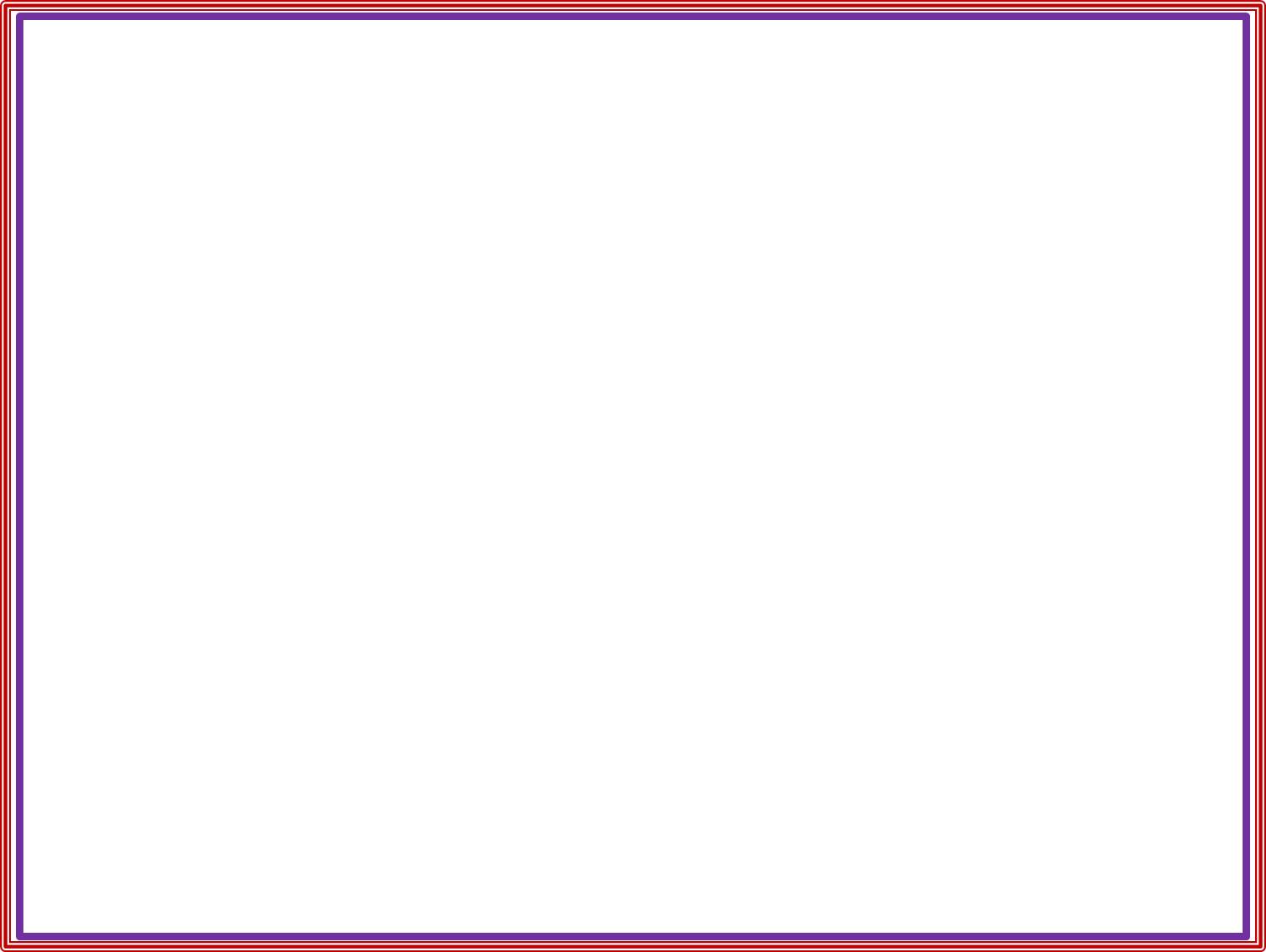 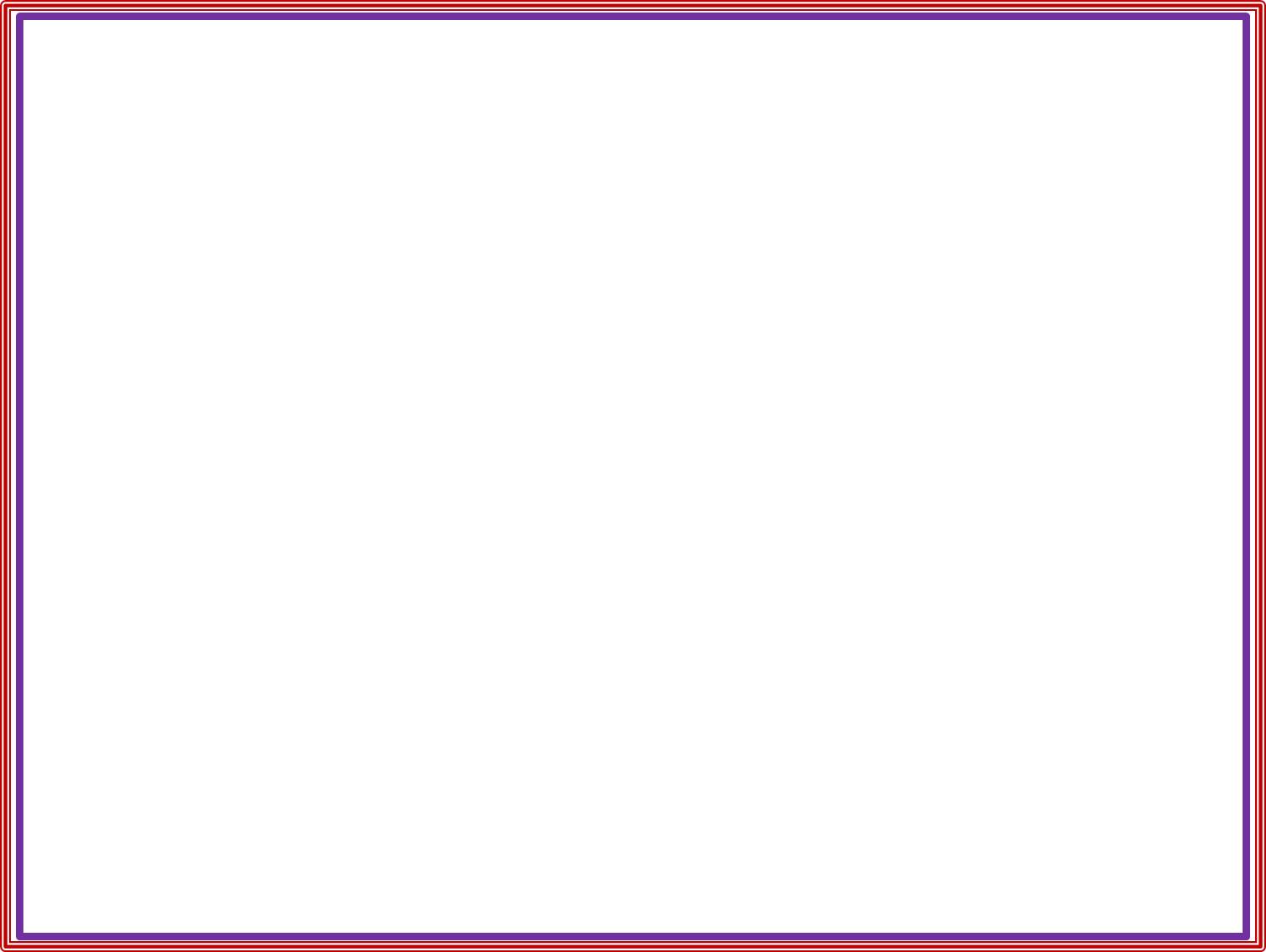